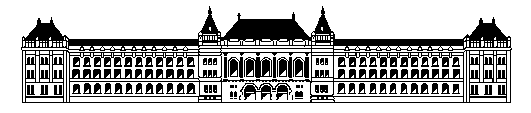 Budapesti Műszaki és Gazdaságtudományi Egyetem
Villamos Energetika Tanszék
Nagyfeszültségű Technika és Berendezések Csoport
Villamosság élettani hatásaiBevezetés
Tamus Zoltán Ádám 
tamus.adam@vet.bme.hu
Követelmények
Írásbeli és szóbeli vizsga
6 kredites (BMEVINF3VEH) kurzusra járóknak:
A szorgalmi időszakban házi feladat készítése
A házi feladat témák a 3. héttől a www.bme.hu-n
Beadás a szorgalmi időszak végéig
i.e. 6. század - Thales
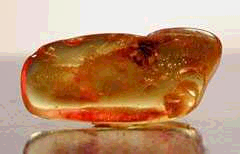 Borostyán - elektron
Magnéziai kő - mágneskő
Petrus Peregrinus 
Pierre de Maricourt – XIII. század
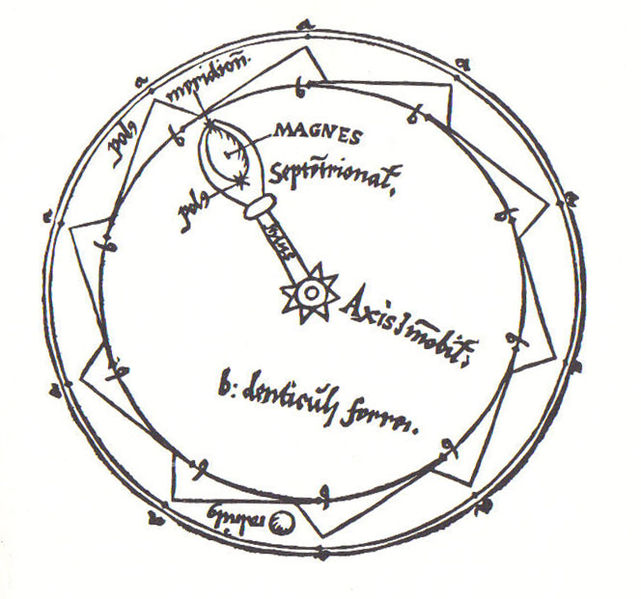 Mágneses kísérletek
Gömb alakú mágnes „erővonalai”
Mágneses pólus fogalma
Mágneses „örökmozgó”
William Gilbert - De Magnete -1600
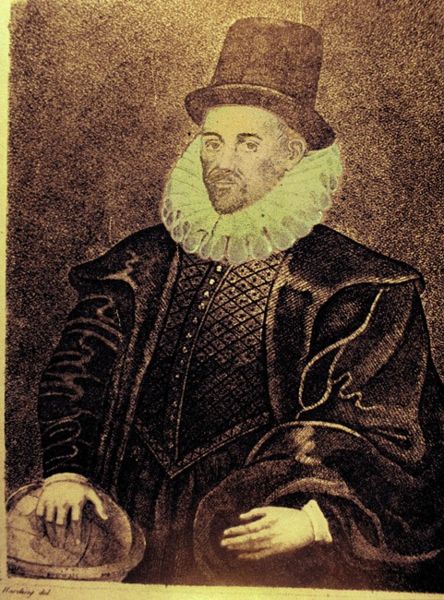 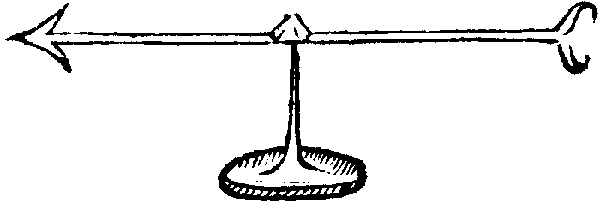 Mágneses jelenségek
A Föld egy nagy mágnes
Vonzás és taszítás
Nincs mágneses monopólus
Elektromos jelenségek
Nem csak a borostyán hozható elektromos állapotba (kén, viasz, üveg, drágakövek)
Különbség a mágneses és az elektromos jelenségek között
Mágnes forgató hatású
Elektromos hatás vonzás
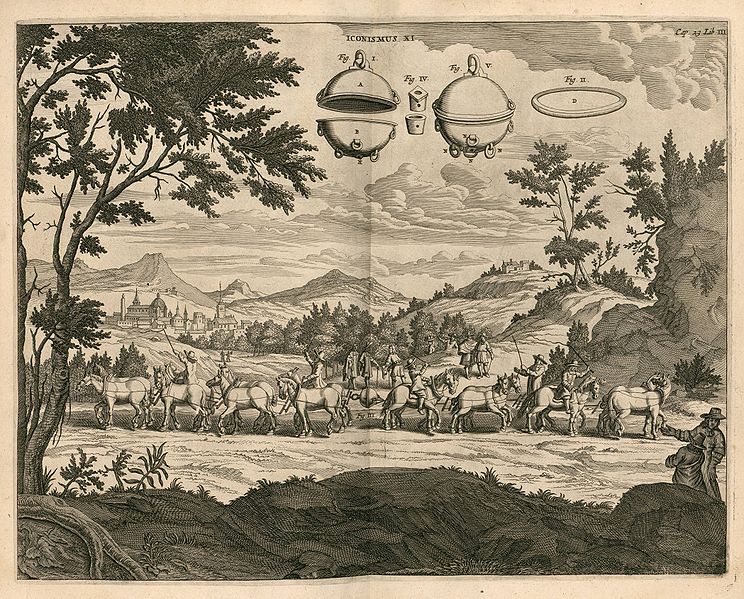 Otto Von Guericke (1602-1688)
Otto Von Guericke (1602-1688) - első elektrosztatikus generátor
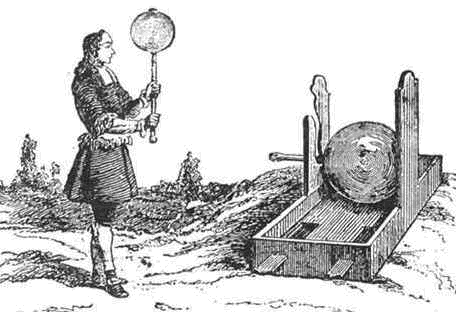 kén golyó
fa állvány
A mágneses vagy elektromossá tett anyag fluidummal tölti ki a teret
Stephan Gray (1666-1736)
A korábban nem elektromosnak nevezett anyagok vezetik az elektromosságot
Az elektromos állapotot nagy távolságra elvezeti
A jelenség jelzések továbbítására alkalmas
Charles Dufay 1698-1739
Kétféle elektromosság felfedezése
vitreous (üvegszerű)
resinous (gyantás)
Vonzás és taszítás
Kétféle folyadékkal tölti ki a teret
E.G. von Kleist (1700-1748),
Petrus van Musschenbroek (1692-1761)
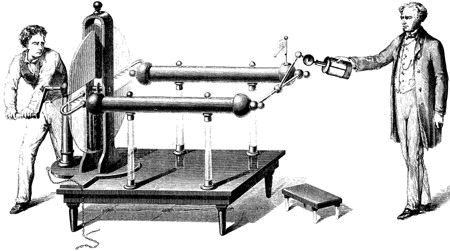 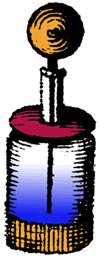 Leideni palack
Áramütés…
Georg Wilhelm Richmann(1711-1753)
Szentpétervár
18. század közepe
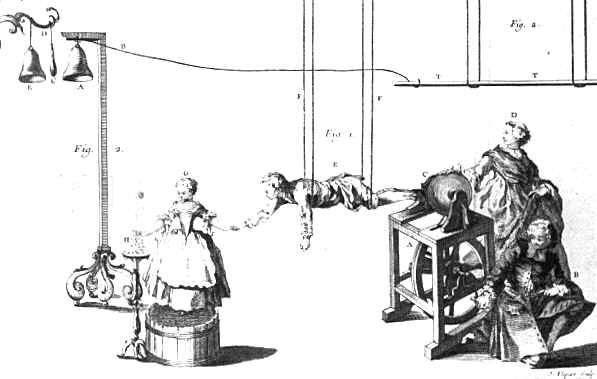 Benjamin Franklin (1706-1790)
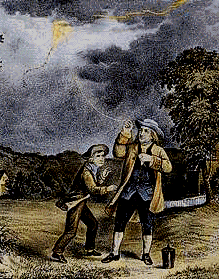 A villám elektromos kisülés
Villámhárító
Töltés fogalma
Dufay féle üvegelektromosság  a töltöttség
Hiány gyanta-elektromosság
Csúcshatás
Dörzsölés: töltésszétválasztás
Elektromos vonzástörvény
Joseph Priestly (1733-1804)
Az elektromos töltések közötti erő a távolságuk négyzetével fordítottan arányos. 
Cavendish torziós mérleggel igazolja de nem publikálja
John Robinson (1739-1805) ugyan 1769-ben kiméri, de más értéket kap vonzásra és taszításra
Charles Augustin Coulomb (1736-1806)
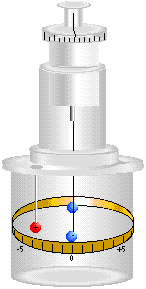 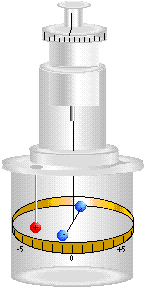 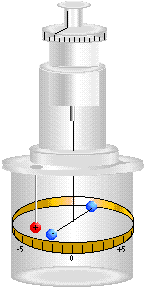 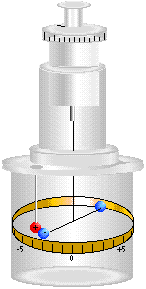 Henry Cavendish (1731-1810)
 (vegyészként volt ismert, az elektromosság terén eredményeit nem publikálta)
Inverz négyzetes törvény ellenőrzése. 
Vezetők kapacitásának a definiálása.
Kapacitás dielektrikumtól való függésének a kimutatása.
Különböző anyagok ellenállásának megmérése.
Luigi Galvani (1737-1798)
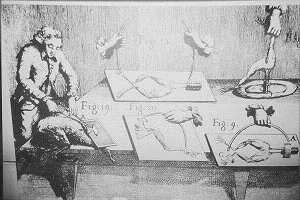 Békacomb kísérlet
Leideni palack szikrázása
Vas erkélyrácsra rézhoroggal akasztott békacomb
Alessandro Volta (1745-1827)
Sulzer kísérletei (1754)
A békacomb csak jelzi az elektromosságot
Felismeri a dörzselektromosság és galvánelem közti jelenségek közös gyökerét
Az elektrodinamika kezdetei
Hans Christian Oersted (1777-1851) 
Elektromosság és mágnesesség kapcsolata
Jean-Baptiste Biot (1744-1862), Felix Savart (1791-1841)
Laplace segítségével megfogalmazzák az áram által keltett mágneses tér matematikai alakját
Andre Marie Ampere (1775-1836)
Meghatározza az áramok egymásra hatásának törvényszerűségét
Amper-féle köráramok
Michael Faraday (1791-1867)
Indukciótörvény
Elektrolízis alaptörvényei
Dielektrikum, dielektromos állandó
Különböző mágneses anyagok (para- és diamágneses anyagok)
A fény és a mágneses tér közti kapcsolat (Faraday-forgatás)
Erővonalak, „tér” fogalma
1873
James Clerk Maxwell (1831-1879)
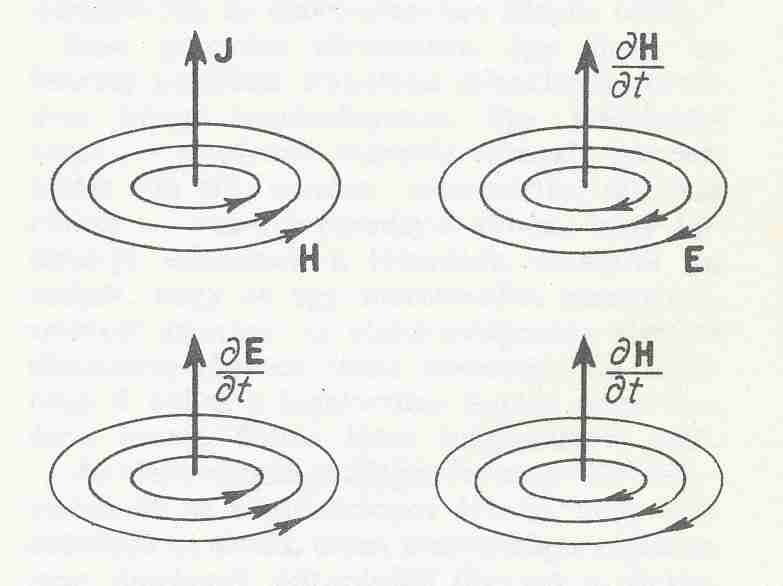 Első mechanikai erőforrások
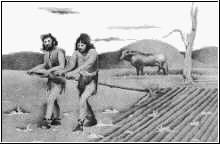 ember Pfoly.<100W
ló Pfoly.<400W
egy munkanap alatt 0,8 kWh
Sok kicsi sokra megy…
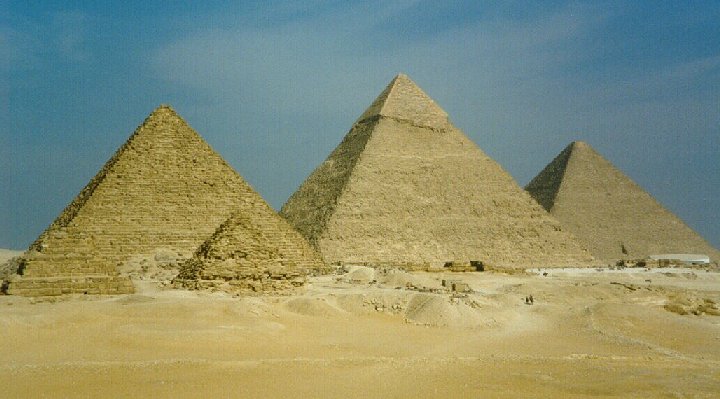 23
Természeti erőforrások- a víz
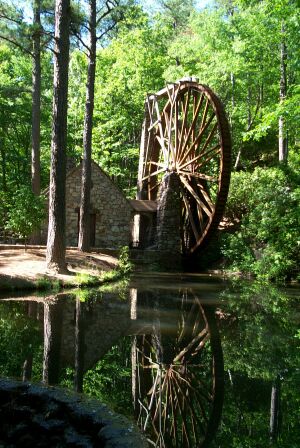 Vízenergia
az első időben malomkereket forgattak vele
később hámorok létesültek a vízkerekes meghajtással
Természeti erőforrások- a szél
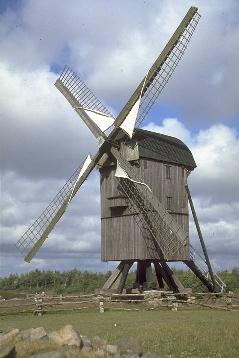 Szélenergia
szélmalmok
Egy igen fontos alkalmazás
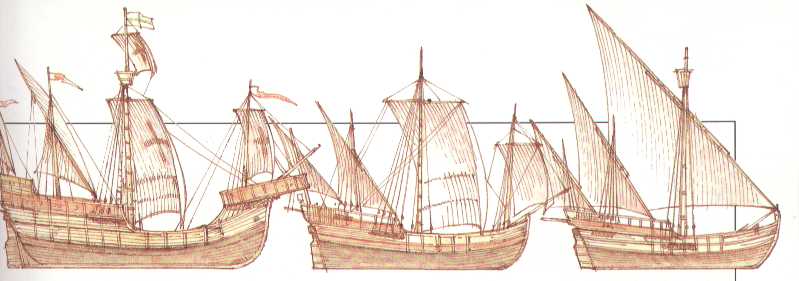 Hajózás
A szélenergia újra felfedezése
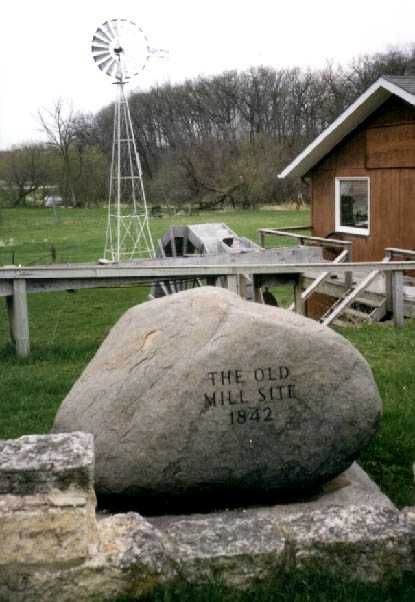 XIX. század
Új idők kezdete
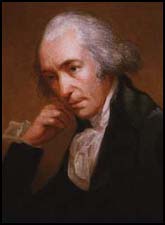 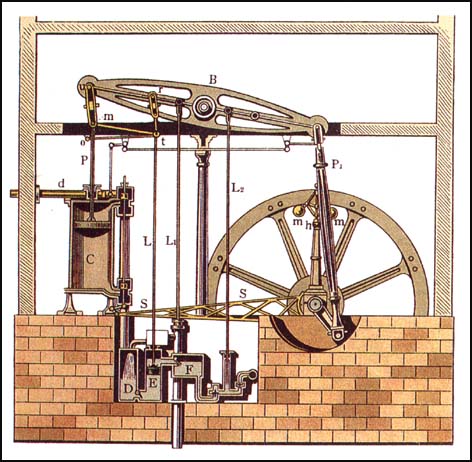 Miért?
Rövid számítás:
1 ember 1 nap alatt: 0,8 kWh=2880 kJ
10 dkg szén (30000 kJ/kg)
10 kg szén
1 %-hatásfokú gőzgépet használva:
!
10*30000*0,01=3000 kJ
Hőenergiából mechanikai energia
Gőzturbina
1884 Charles Parson
1888 75 kW
1900 1 MW
70-es évek 1-1,5 GW
40-43 % hatásfok
Gázturbinák
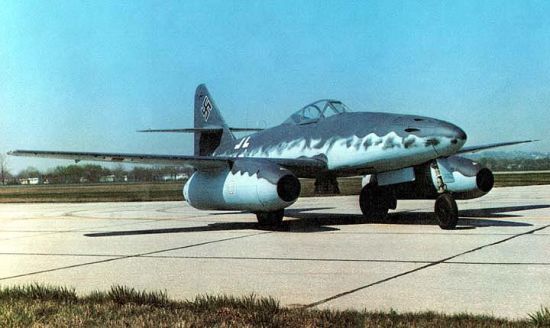 Gázturbinák
1930-as évek
1944 Me 262
A könnyű hajtógép
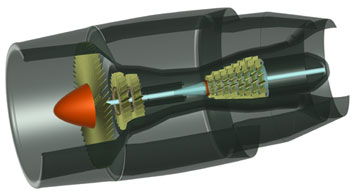 1958
vadászbombázók
utasszállítók
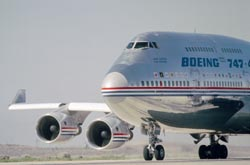 1969 Boeing 747
20 kN
60 MW
Az iparban
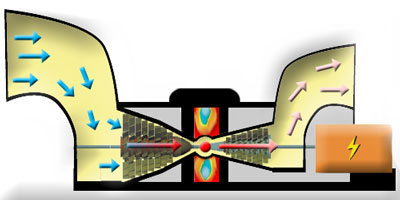 1940-es évektől
Olaj és gázvezetékek hajtása
Szükségáramforrások 15 MW
Csúcsidejű generátorok 15-150 MW
25-35 % hatásfok
Problémák
Munkagép és hajtógép
távolság
hatásfok
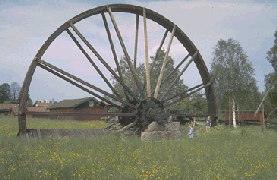 XVIII. sz. mechanikus „távvezetékek”
A villamosenergia-rendszerek kialakulása
1861 Dinamo feltalálása (Jedlik)	
1879 Szénszálas izzólámpa (Edison)	
1882 Első erőmű Londonban a Hobon Viaduct világításához	
1883 Transzformátor (Bláthy, Déri, Zipernowsky)	
1883 Többfázisú áram (Nikola Tesla)	
1884 Váltakozóáramú 2 és 3 fázisú generátor (Ben Eschenbog)
1885-1886 Transzformátoros váltakozó áramú rendszer (W.Stanley Massachusetts-ben)	
1893 Háromfázisú vezeték (Niagara-Buffalo) 43 km, 11 kV, 7,5 MVA, 25 Hz (Forles) 
1900-1970 Különböző feszültségszintek kialakulása 	
1954 Az első nagyfeszültségű egyenáramú energiaátvitel (Svéd Gotland kábel, 100 kV, 20 MW, 96 km)	
1984-1987 Itaipu - Sao Paulo egyenáramú átvitel (± 600 kV,  6300 MW,  800 km)
[Speaker Notes: 1888 Kétfázuisú aszinkron motor és szinkronmotor]
Magyar vonatkozás
1878 Ganz Gyár szerelőcsarnokában ívlámpák
1884 közcélú villamosenergia szolgáltatás Temesváron 	
1879 Szénszálas izzólámpa (Edison)	
1914 Kelenföldi erőmű	

Nagyfeszültségű hálózat:	
1930 Bánhidai Erőmű - Budapest (Kőtér) 100 kV-os vezeték	
1949 Országos Villamos Teherelosztó létrehozása	
1952-1962 A 100 kV-os főelosztó hálózat feszültségének 100 kV-ról 120 kV-ra emelése	
1960 A 220 kV-os feszültségszint bevezetése (Zugló-Bisztricsány)	
1968 A 400 kV-os feszültségszint bevezetése (Munkács-Göd)	
1978 A 750 kV-os Vinyica-Albertirsa távvezeték üzembehelyezése
1879.
37
1861
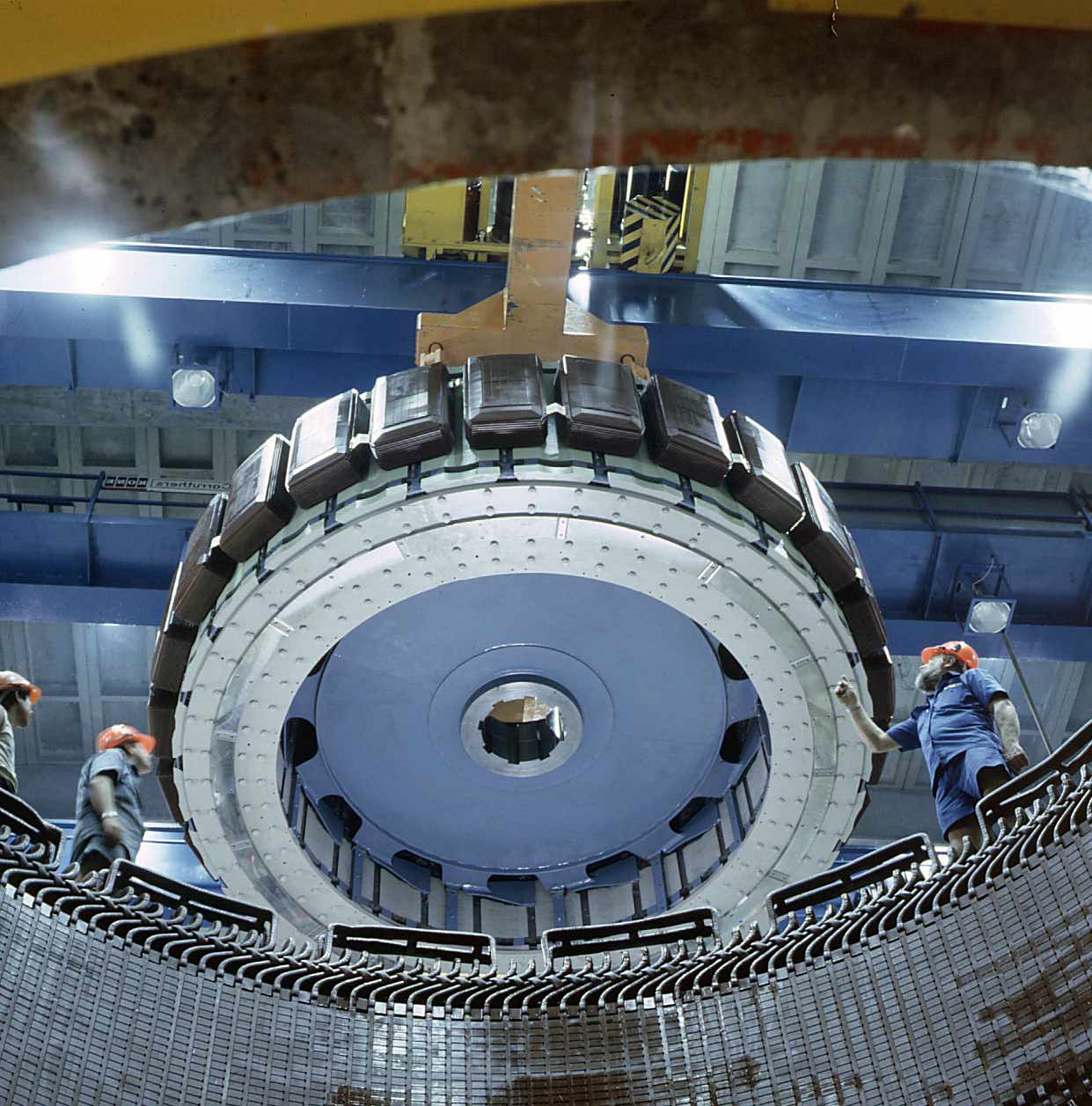 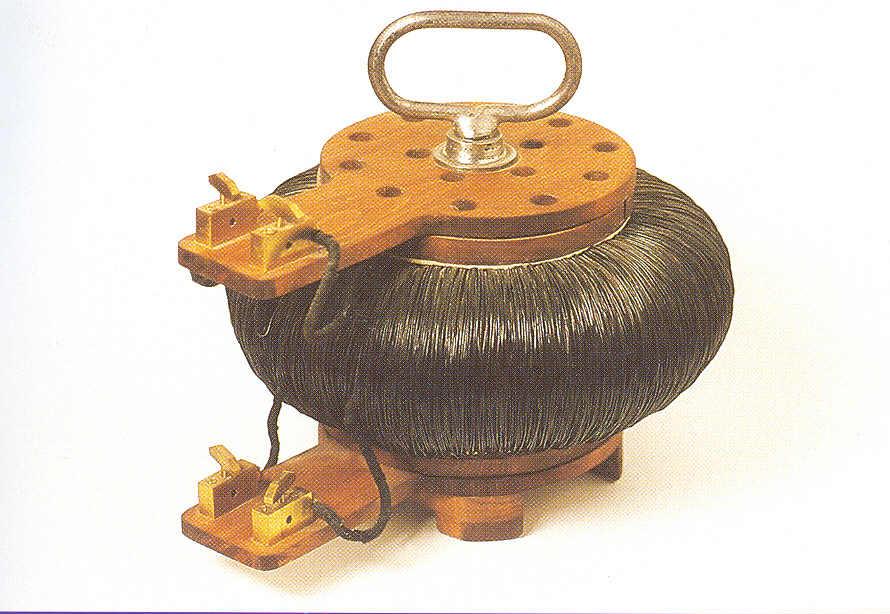 1883
41
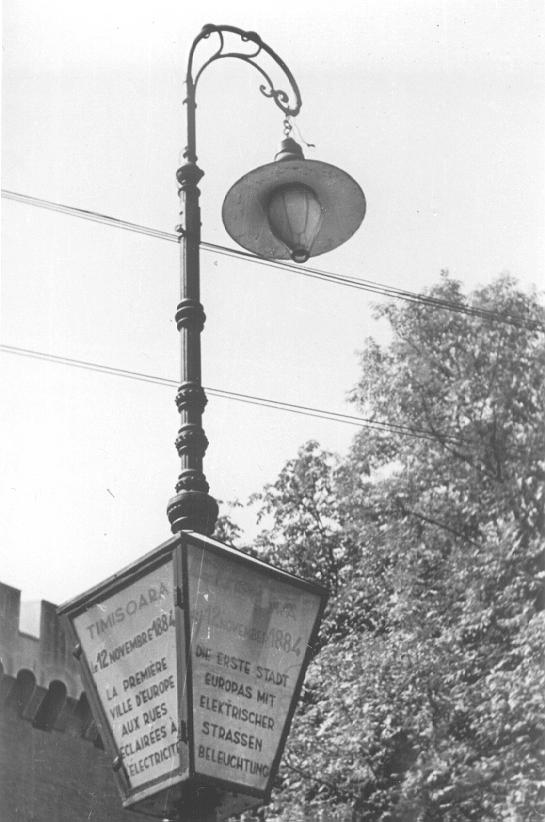 1884.
Temesvár
42
A szélenergia újra felfedezése
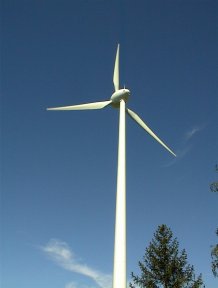 napjainkban
43
44
Napjainkban…
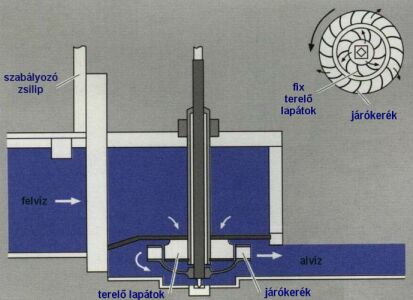 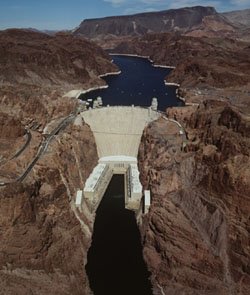 http://www.hooverdam.usbr.gov
45
Itaipu
48
A világ egyik legnagyobb villamos-energia hálózata (Egyesült Államok nyugati part)
49